Тема 3. Роль культури в міжнародному бізнесі
План
1. Сутність, структура та основні характеристики культури в контексті міжнародного бізнесу.
2. Класифікація культур.
3. Вплив культури на міжнародний бізнес (самостійно).
1. Сутність, структура та основні характеристики культури в контексті міжнародного бізнесу.
 Цікаві факти. Кінематограф за кордоном.
МІЖНАРОДНИЙ (МІЖКУЛЬТУРНИЙ) ПРОЕКТ В ГЛОБАЛЬНОМУ СЕРЕДОВИЩІ
Культурна різноманітність
Гірт Хофстед визначає культуру як "колективну ментальну запрограмованість, частину передбачуваності нашого сприйняття світу, спільну з іншими представниками нашої нації, регіону чи групи, що відрізняє нас від представників інших націй, регіонів чи груп".
У. Гріффін описує культуру як сукупність цінностей, вірувань, моделей поведінки, звичаїв і установок, які відрізняють одне суспільство від іншого.
Характерні риси феномену культури
Передається від покоління до покоління

Постійно розвивається та змінюється

Формує феномени субкультур

Члени суспільства поділяють культурні цінності всього суспільства (є виключення)

Усі елементи культури взаємопов'язані
Елементи культури
Цінності та установки
Соціальна структура суспільства
Мова
Способи комунікації
Релігія
Елементи культури
ЦІННОСТІ – це принципи та стандарти поведінки, прийняті членами суспільства.

УСТАНОВКИ – це дії, почуття, думки, обумовлені цінностями суспільства ( час, вік, освіта, соціальний статус)
 
СОЦІАЛЬНА СТРУКТУРА – позиціонування індивідуума в суспільстві.

СОЦІАЛЬНА СТРАТИФІКАЦІЯ  - розподіл людей на категорії в залежності від їх походження, роду занять, рівня освіти чи інших показників, що визначає всі аспекти між людської взаємодії.

СОЦІАЛЬНА МОБІЛЬНІСТЬ – властивість окремих індивідуумів переходити з одного соціального прошарку суспільства в інший.
МОВА
засіб спілкування між членами суспільства
засіб висловлення думок людини про явища та події оточуючого світу
засіб ідентифікації культурних розбіжностей, які притаманні членам суспільства
засіб конкурентної боротьби
мова міжнародного спілкування
складнощі перекладу
мовні труднощі, пов’язані з культурним різноманіттям
СПОСОБИ КОМУНІКАЦІЇ
ВЕРБАЛЬНИЙ СПОСІБ КОМУНІКАЦІЇ – передача повідомлення за рахунок голосу ( відправник повідомлення кодує його використовуючи свій культурний фільтр, а отримувач дешифрує це повідомлення через свій культурний фільтр)
 
НЕВЕРБАЛЬНИЙ (ПАРАВЕРБАЛЬНИЙ) СПОСІБ КОМУНІКАЦІЇ – передача інформації за рахунок використання немовних засобів
ФОРМИ НЕВЕРБАЛЬНОЇ (ПАРАВЕРБАЛЬНОЇ)  КОМУНІКАЦІЇ
Жести рук ( навмисні і невимушені )
Вираз обличчя 
Постава та поза
Стиль одягу та зачіска
Хода
Фізична відстань між комутантами
Дотики
Зоровий контакт і напрямок погляду
Архітектура приміщення і дизайн інтер’єру  
«Артефакти» і невербальні символи
 Графічні символи
Художні і риторичні символи
ФОРМИ НЕВЕРБАЛЬНОЇ (ПАРАВЕРБАЛЬНОЇ)  КОМУНІКАЦІЇ
Запахи
Темп розмови, тон, гучність
Кольорова символіка
Синхронізація промови та рухів
Смак, символіка процесу харчування
Косметика
Специфіка сигналізації
Часова символіка
Вербальна поведінка
Мовчання
Подарунки
РЕЛІГІЯ
РЕЛІГІЯ впливає на формулювання законів суспільства та визначає відношення віруючих до роботи, заощаджень, споживання, особистої відповідальності за власну поведінку.

РЕЛІГІЙНА СТРУКТУРА  НАСЕЛЕННЯ СВІТУ
 
Невіруючі                 15 %
Віруючі                      85 %
Християнство –   33,7 %
Римо – католицизм – 16,9 %
Протестанти -              13,0%
Православне              - 3,8%
 
Іслам     -               19,1%
Індуїзм   -              13,6%
Буддизм  -             5,6%
Інші                       13 %
2. Класифікація культур.
Дослідники: Едвард і Мілдред Холл
ОСНОВНІ ПОНЯТТЯ : 
Низько контекстуальна  культура – культура в якій повідомлення передаються за допомогою усної чи письмової мови
Високо контекстуальна  культура – культура в якій повідомлення передаються не лише за допомогою усної чи письмової мови, а й з використанням додаткових контекстуальних ключів
Поліхронна культура – культура, в якій люди відносяться до часу як до руху по колу
Монохронна культура – культура, в якій люди відносяться до часу як до руху по прямій 
Проксемика – наука про використання простору
Дослідники: Едвард і Мілдред Холл
Е. Холл вважає, що поведінка представників тієї чи іншої культури визначають наступні аспекти, і їх знання може виявитися дуже корисним для розуміння культури тієї чи іншої групи:
• Відносини. На чому зосереджена дана культура: на угодах або на відносинах? У культурах, зосереджених на угодах, відносини – це наслідок угод; в культурах, зосереджених на відносинах, угоди є результатом вже існуючих відносин.
• Комунікації. Чи є вони непрямими, з «високим контекстом», або прямими, з «низьким контекстом»? Наскільки важлива в процесі переговорів роль контекстуальних, невербальних ключів? Якої інформації вимагають комунікації: детальної або лаконічною?
• Час. Якою в цілому є дана культура: «монохронною» або «поліхронною»? Монохронна (тобто одновимірно-лінійна) орієнтація протилежна поліхронній, коли час вважається поточним, граничні терміни є досить гнучкими, відволікаючі моменти - звичайна справа, а відносини між людьми важливіше будь-яких графіків.
• Простір. Як багато особистого простору потрібно представникам даної культури? У багатьох формальних культурах спроби підійти до людини занадто близько викликають у неї сильний дискомфорт.
Країни з висококонтекстуальною і низькоконтекстуальною культурою
Відповідно до цього методу, виділяють країни з висококонтекстуальною і низькоконтекстуальною культурою. Комунікації в висококонтекстуальних культурах залежать значною мірою від контексту невербальної частини повідомлення, в той час як в низкоконтекстуальних культурах комунікації побудовані на основі повідомлення, вираженого вербально. Наявність виділених за культурними ознаками груп країн певною мірою полегшує труднощі ведення бізнесу в міжнародних масштабах.
У низькоконтекстуальній культурі інформація передається між співрозмовниками в експліцитно, відкритій формі. Яскравим прикладом низькоконтекстуальної культури є англомовні країни, такі як Канада, Великобританія і Сполучені Штати Америки, а також німецькомовні країни. У висококонтекстуальній культурі (high-context culture) контекст, в якому відбувається комунікативний акт, грає не менш важливу роль, ніж вимовлені слова, а знання культурного контексту має велике значення для розуміння предмета комунікативного акту. Висококонтекстуальна культура характерна для арабських країн і Японії.
Контекстуальний підхід до культурного виміру
Основні поняття
Формальна культура – виключно ієрархічна організація, що відображає відмінності у статусі і владі
Неформальна культура – егалітарна організація, в якій усі рівні з незначною різницею у статусі і владі
ПОНЯТТЯ  НЕВЕРБАЛЬНОЇ ПЕРЕГОВОРНОЇ ПОВЕДІНКИ
ПРОКСЕМИКА: поведінка в просторі, фізична дистанція між співрозмовниками
ХАПТИКА: поведінка при дотику
ОКУЛІСТИКА: зоровий контакт, вивчення поглядом
КІНЕСТЕТИКА: рух тіла, жести
Використання простору
Ступінь контакту
КУЛЬТУРНЕ РІЗНОМАЇТТЯ РУКОСТИСКАНЬ
Зоровий контакт
Кластерний підхід до культурного виміру
Критерієм класифікації є виділення культурних груп країн 
ОСНОВНІ ПОНЯТТЯ :
 Культурний  кластер – група країн, які об’єднані за схожістю багатьох культурних цінностей зі збереженням певних розбіжностей
Кластери країн
Класифікація культур Р. Льюїса.
Р. Льюїс вводить новий критерій: спосіб організації такого об'єктивного вимірювання реальності, як час. По ньому культури діляться на три типи:
 моноактивні (або лінійно організовані), 
поліактивні 
реактивні.
Класифікація культур Р. Льюїса.
У моноактивній культурі людина виконує будь-яку справу, розбиваючи діяльність на етапи один за одним, не відволікаючись на інші завдання, тобто методично, послідовно і пунктуально організовує свій час і життєдіяльність.
Типовими представниками такої культури є англосакси: американці, англійці; німці, північні європейці.
 У поліактивній культурі, типовими представниками якої виступають латиноамериканці, південні європейці, прийнято робити одночасно кілька справ (зауважимо попутно, нерідко не доводячи їх до кінця).
У реактивній культурі, яка є характерною для азіатських країн, діяльність організовується також не по суворому і постійному плану, а залежно від мінливого контексту, як реакція на ці зміни.
Дослідження Г. Хофстеде
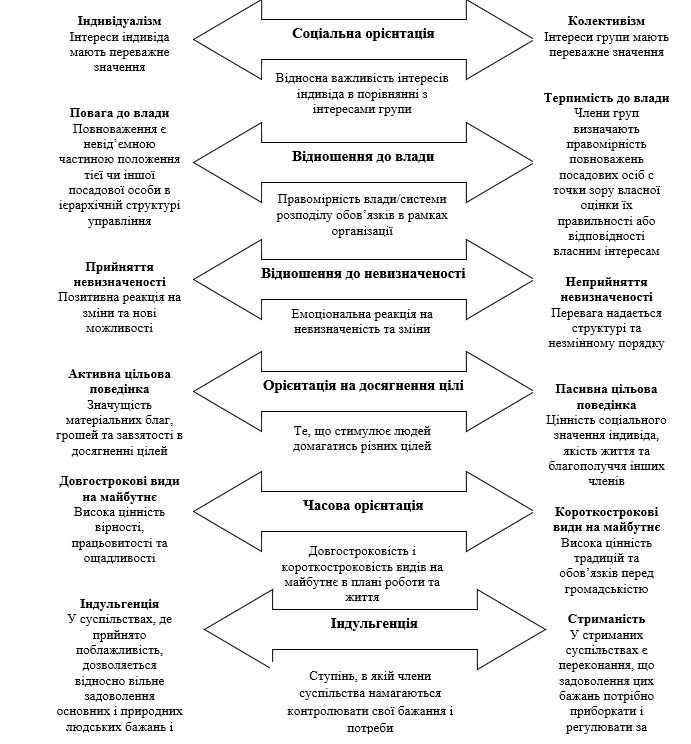 Діагностика української культури(методика Хофстеде)
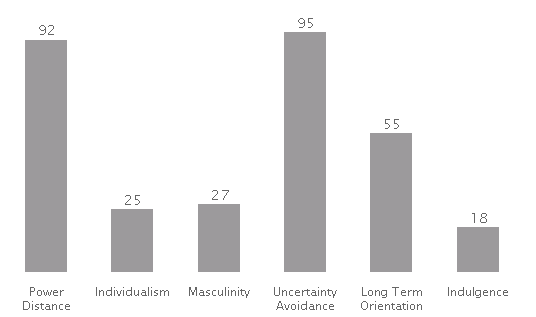 Цінності та установки української культури
Час – помірно-монохронна культура

Освіта - пріоритет отримання вищої освіти

Соціальний статус – формальна культура

Вік – повага до старших